GWP IWRM ToolBox:
Case Studies
What are Case Studies?
The IWRM ToolBox consists of knowledge (how to manage water) and learning (applying the knowledge):
Learning
Knowledge
60 Tools
References
Case Studies
technical papers to training manuals to research documents to articles – an array of resources linked to specific Tools and Case Studies
show how the Tools work in real experiences from all over the world. They include successes and failures and share best practices.
the key concepts that have to be addressed in managing water
What are Case Studies?
trainers
capacity-builders
practitioners
decision-makers
academia and researchers
Who are the Case Studies For?
Those who apply IWRM:
Case Studies in the ToolBox
Though the case studies are not explicitly within the IWRM Toolbox, each Tool has related case studies:
Case studies can also be accessed through Learn under Knowledge Resources, and are arranged into continents/regions:
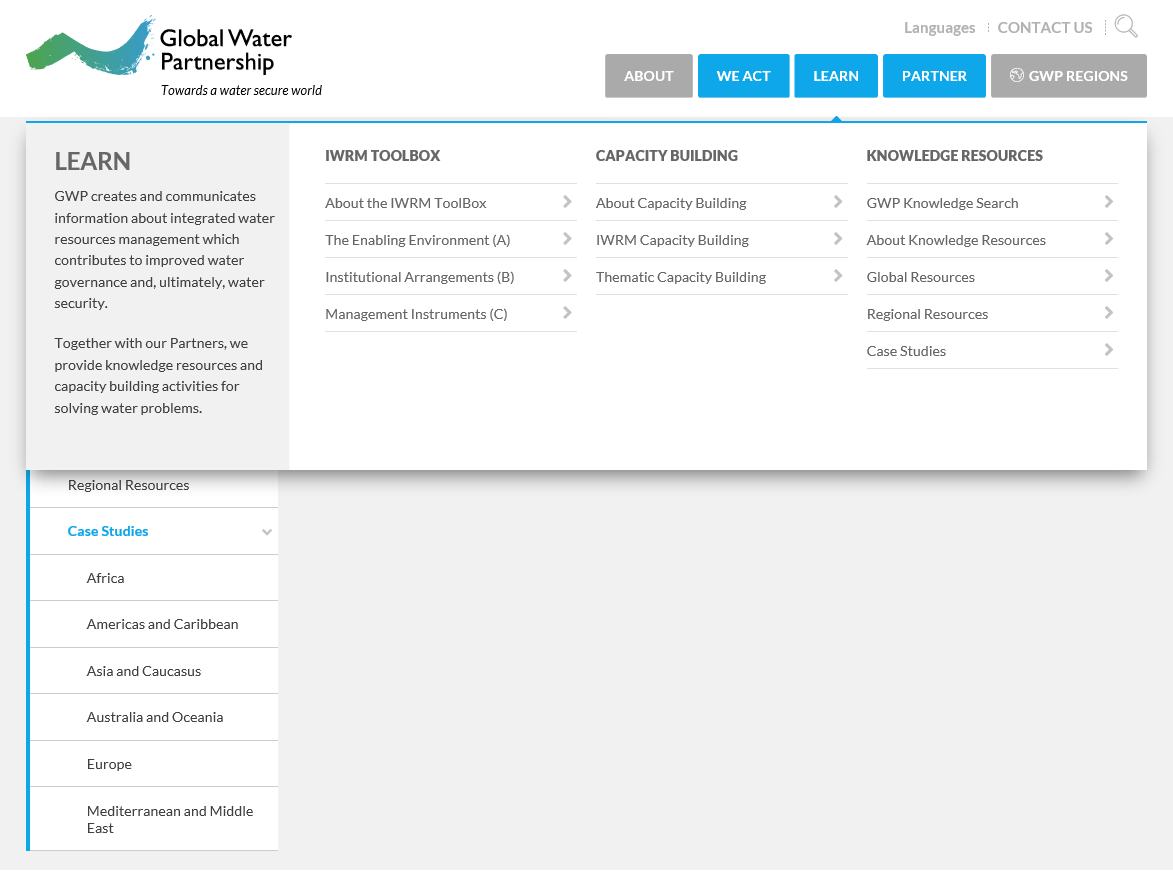 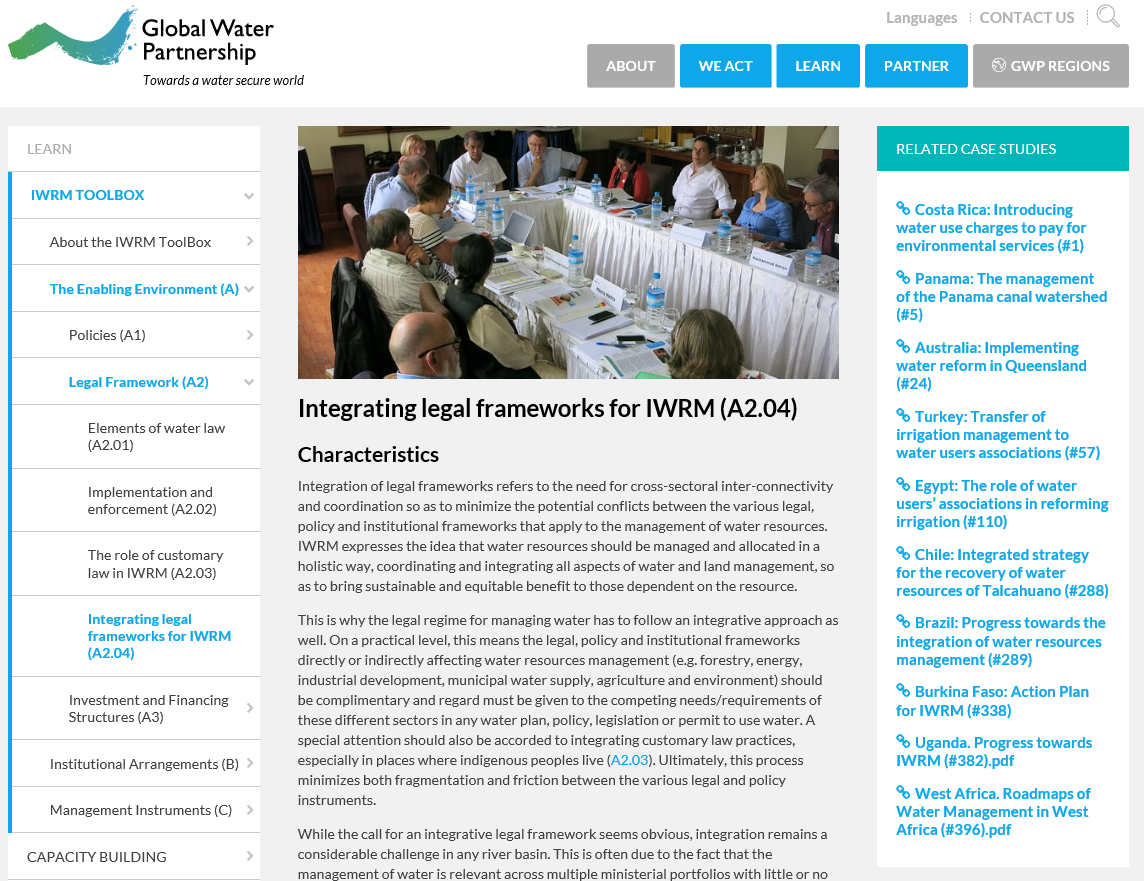 Case Studies in the ToolBox: an example
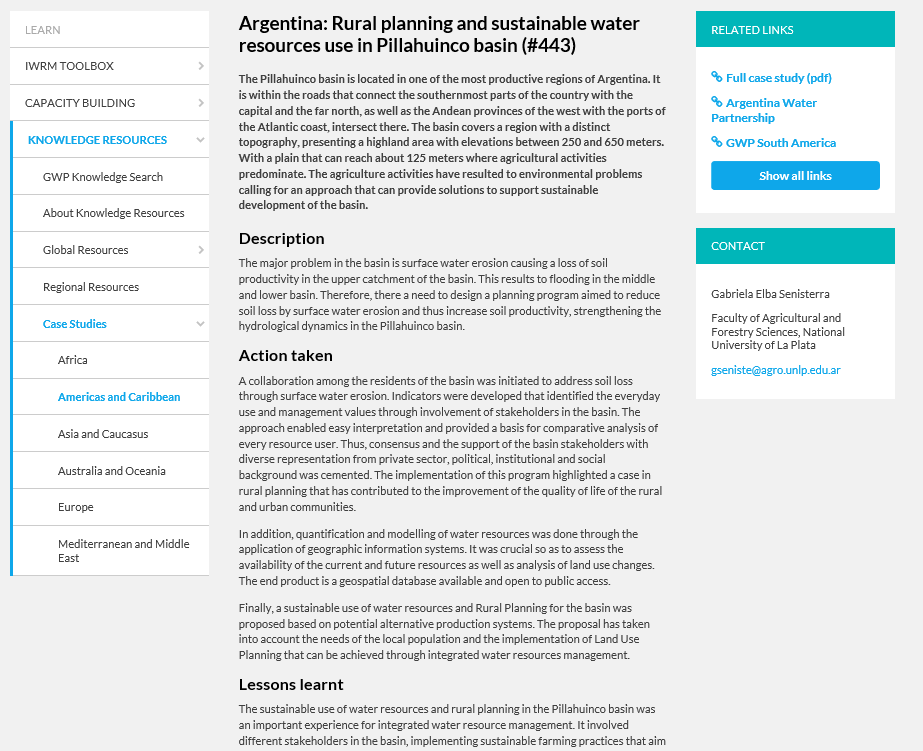 Each Case Study has:
Link to the full length case study (8-10 pages)
Contact information to learn more
1 page summary
Case Studies in the ToolBox: Contributing
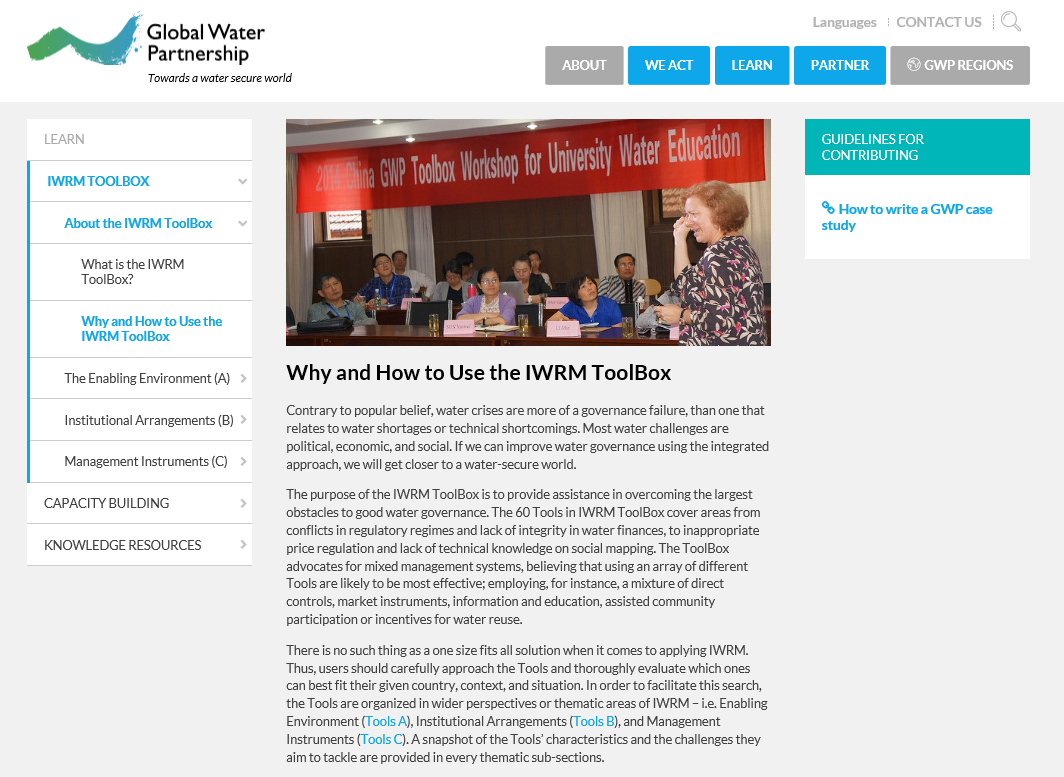 Do you have a case study to contribute?

Check out the guidelines

Submit a proposal!
Case Study Criteria
Case Study Format
Description of the Problem

Actions Taken

Key Outcomes

Lessons Learned

8-10 pages
Contact information
The GWP Knowledge Search
Looking for a case study on something specific?
Just choose 
Case Study!
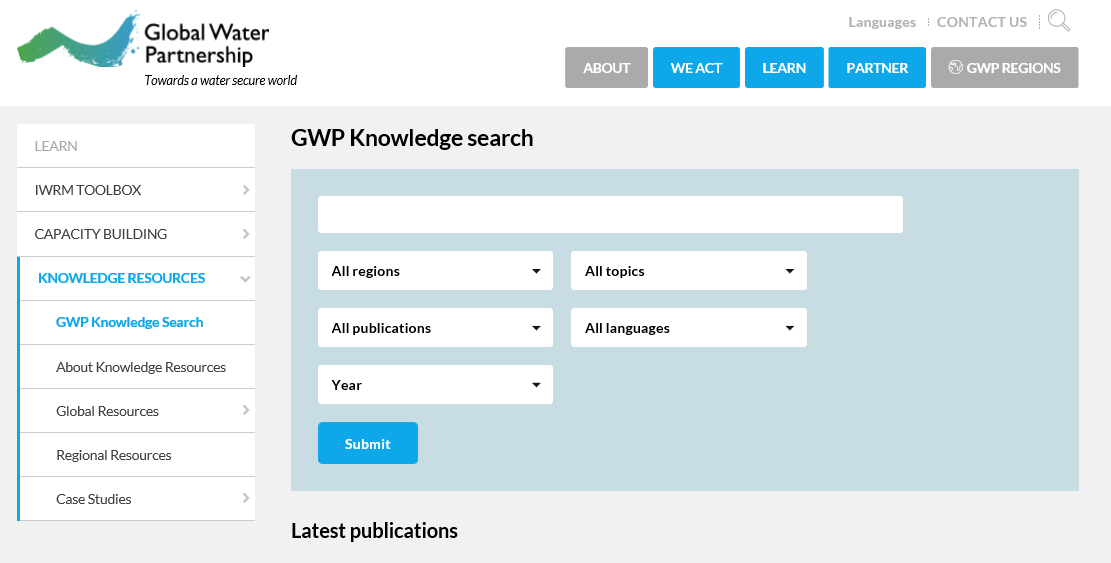 Search by:

Key words
Region (13 regions, or global)
Type of publication (16 options)
Year published (2000-now)
Topic (12 options)
Language (11 languages)
Thanks!
Questions? Contact gwp@gwp.org